Detector Physics
Support Electronics
D. Lascar | Postdoctoral Fellow | TRIUMF
Outline
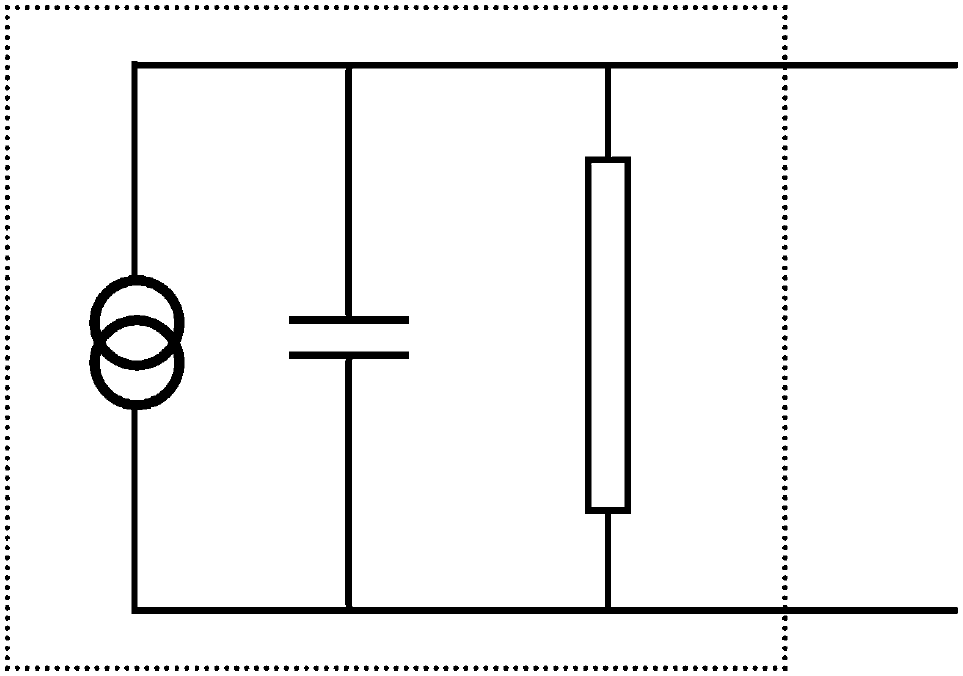 Signal Basics
Processing electronics
Analysis Electronics
Crate standards
NIM
CAMAC
VME
Transmission and Noise Reduction
Oct 20, 2015
IsoSIM Lecture - Electronics
2
[Speaker Notes: Much of nuclear electronics has been standardized to the point where you don’t actually need to know what is in the circuit. 
All you need to know is the logic of how given devices/module works.
How many of you can use and ADC? How many can build an ADC?
From an electronics perspective, a detector is a current source with a large internal resistance and small capacitance]
Signals are small…(for the most part)
You are (almost) always trying to extract an electrical signal from your detector
Phosphor screens are a notable exception
Gaseous detectors and photomultiplier tubes can make life easier with charge multiplication but semiconductors normally don’t multiply
Electronics can…
Sort
Amplify
Determine timing/coincidence
Measure pulse height
Oct 20, 2015
IsoSIM Lecture - Electronics
3
[Speaker Notes: Ask for class thoughts before revealing]
Two different ways for measuring signals
Pulse Mode
Current mode
Most common
Observe and count individual pulses
Timing preserved
Amplitude (Energy) is measured
Rate limited.
Not uncommon
All charge is measured via integration
Rate independent
Pileup is ok
Timing information lost
Amplitude is lost
Oct 20, 2015
IsoSIM Lecture - Electronics
4
Analog pulse signals
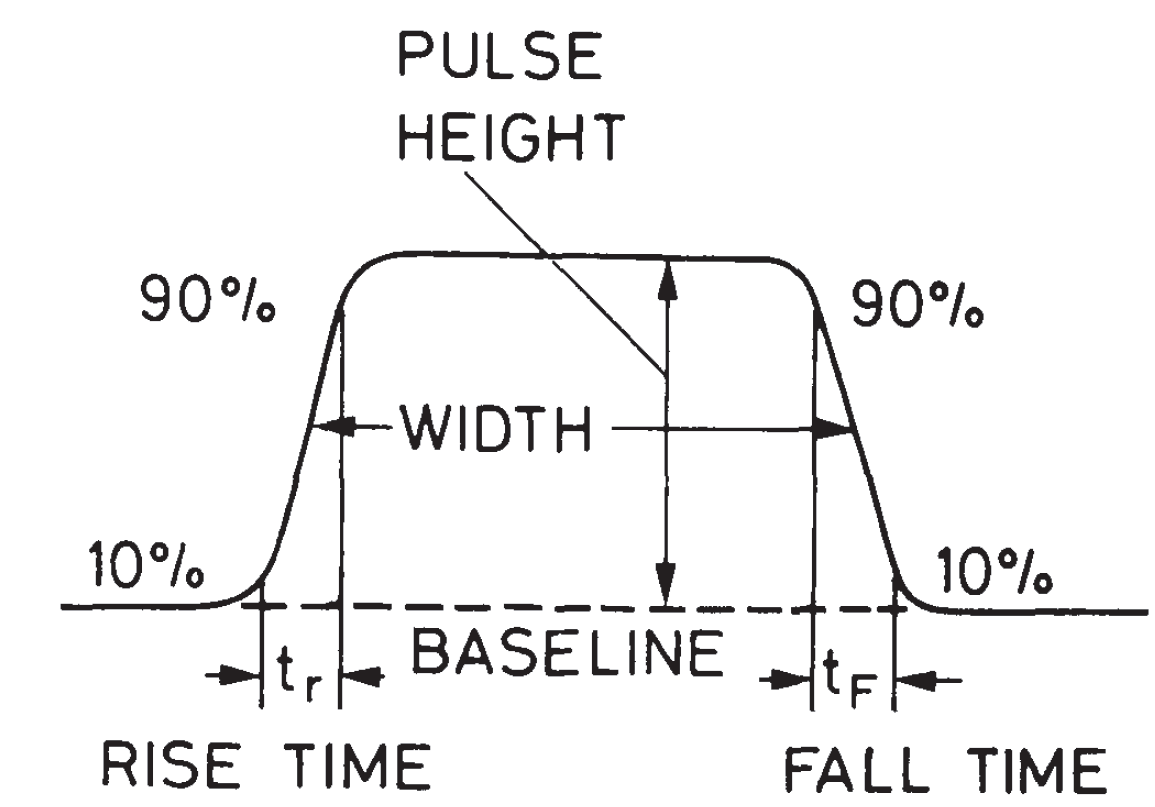 Brief surges of current or voltage
We measure
Existence
Polarity
Shape
Amplitude
Width (FWHM)
Timing
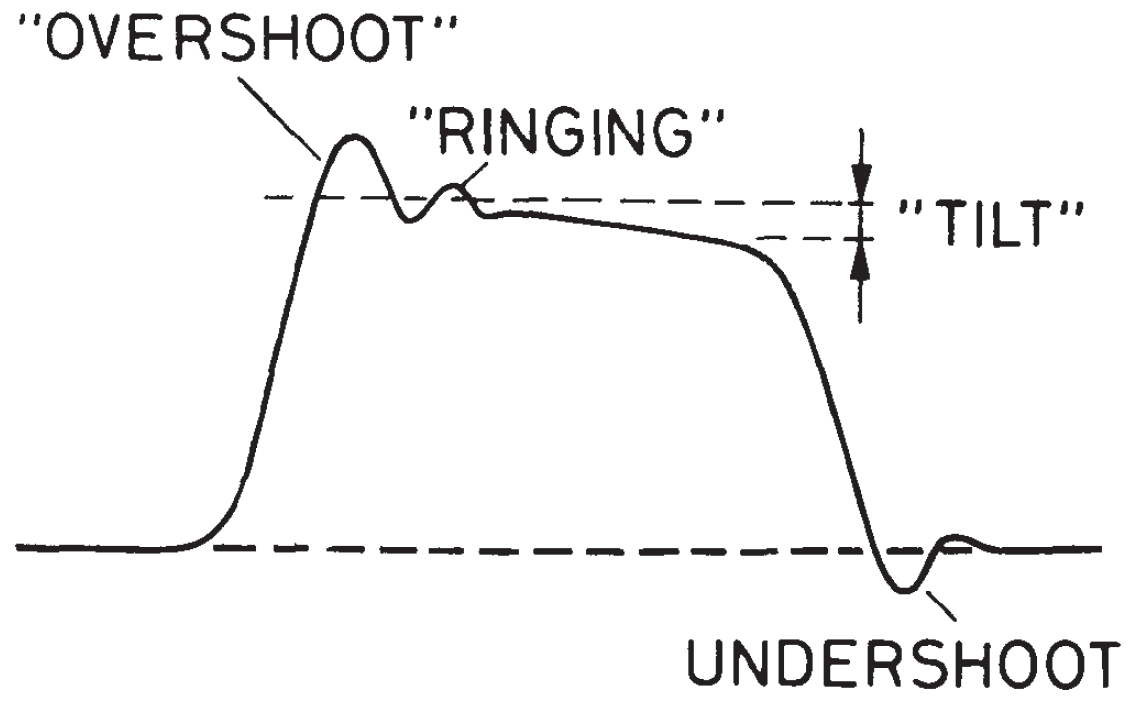 Oct 20, 2015
IsoSIM Lecture - Electronics
5
[Speaker Notes: Ask about the Existence attribute
Baseline. The voltage or current level to which the pulse decays. 
Pulse Height or Amplitude. The amplitude is the height of the pulse as measured from its maximum value to the instantaneous baseline below this peak.
Signal Width. The full width of the signal usually taken at the half-maximum of the signal (FWHM).
Leading Edge. The leading edge is that flank of the signal which comes first in time.
Falling Edge. The falling edge or tail is that flank which is last in time.
Rise Time. This is the time it takes for the pulse to rise from 10 to 90% of its full amplitude. The rise time essentially determines the rapidity of the signal and is extremely important for timing applications.
Fall Time. In analogy with rise time, the fall time is the time it takes for the signal to fall from 90 to 10% of its full amplitude.]
The discriminator – measuring existence
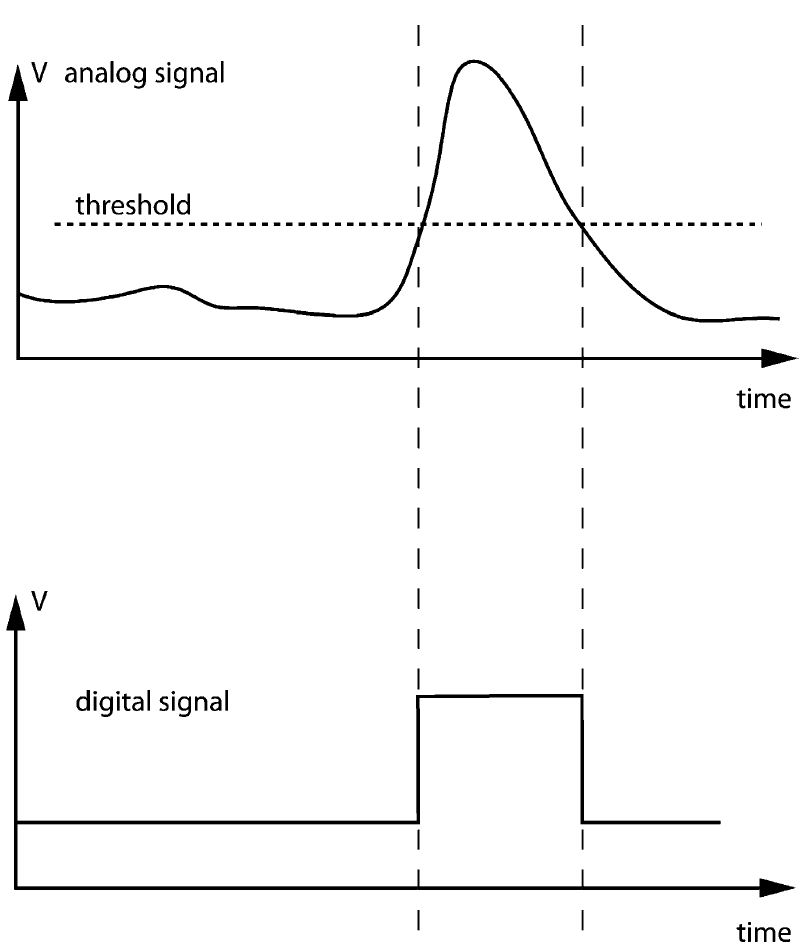 The input signal is always on.
A reference voltage is set by the user – threshold
When the voltage on the input goes higher than the threshold: Output = 1
1 and 0 set by user/device
Oct 20, 2015
IsoSIM Lecture - Electronics
6
[Speaker Notes: This is a digital signal generated from an analog signal. Only timing information and minimum energy survives]
Coincidence measure
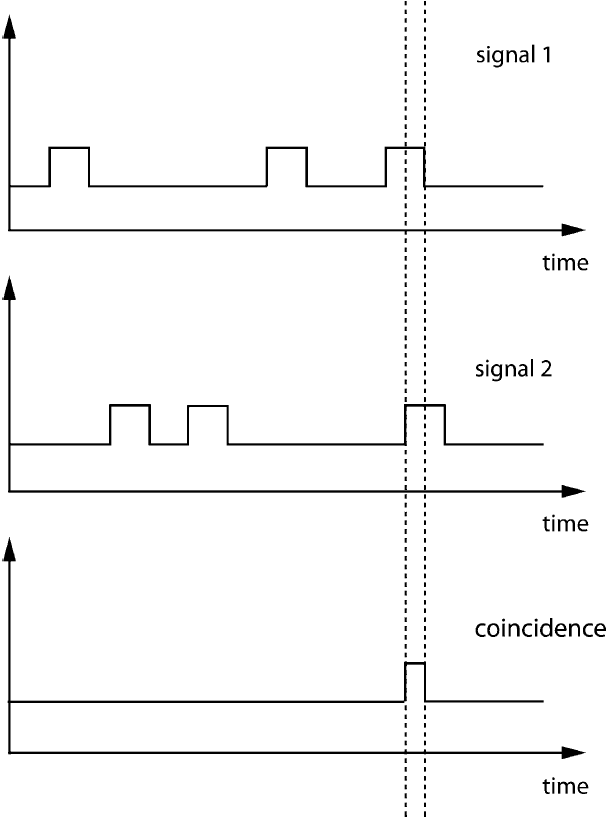 Oct 20, 2015
IsoSIM Lecture - Electronics
7
Photon calorimeter
Consider a segmented calorimeter designed to measure γ’s from 300 MeV to 2000 MeV.
γ can deposit energy in groups of one or more cells.





A charged pion might pass through the detector and leave energy that should be rejected.
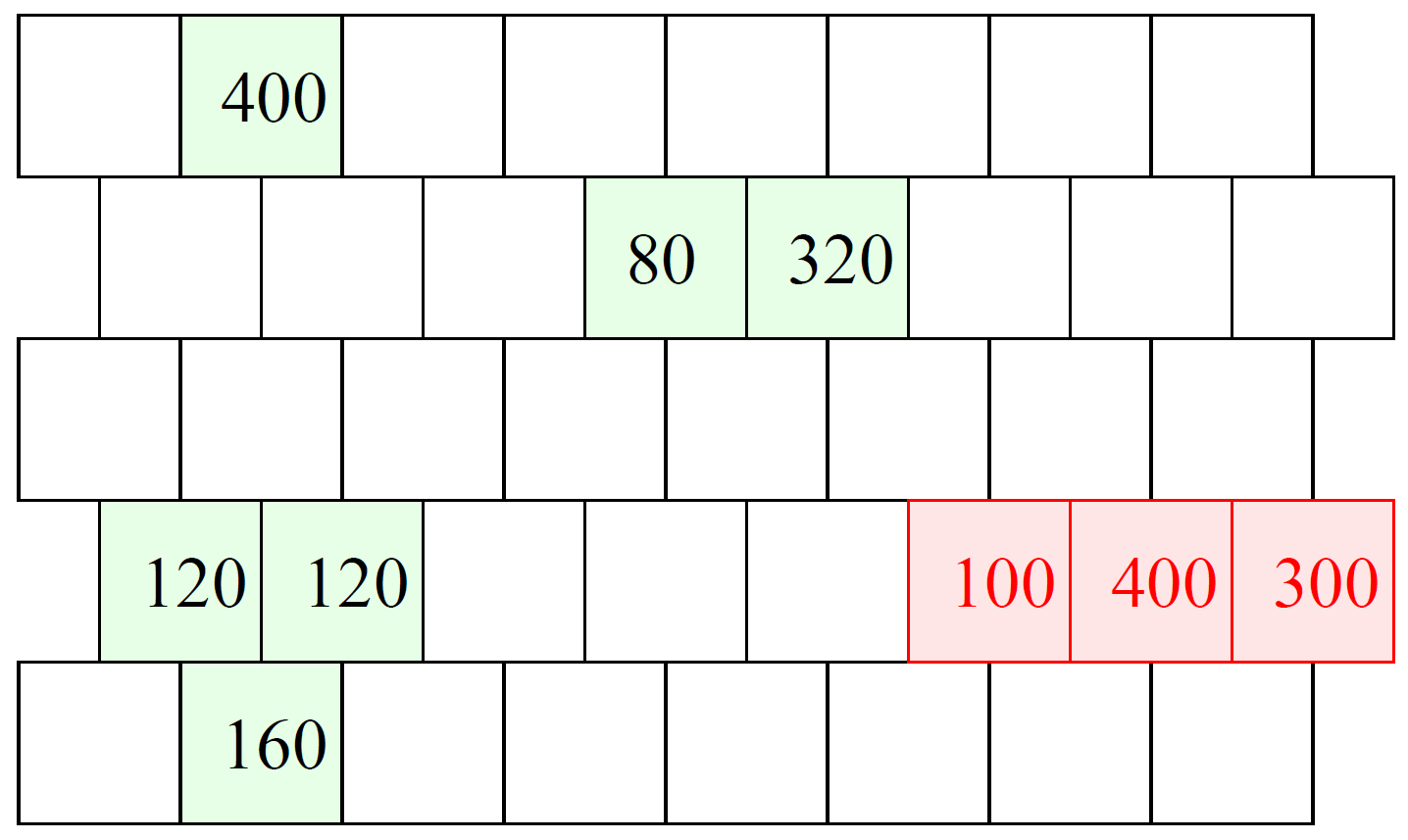 Slide courtesy of M. Fortner, N. Illinois University
Oct 20, 2015
IsoSIM Lecture - Electronics
8
Veto Detector
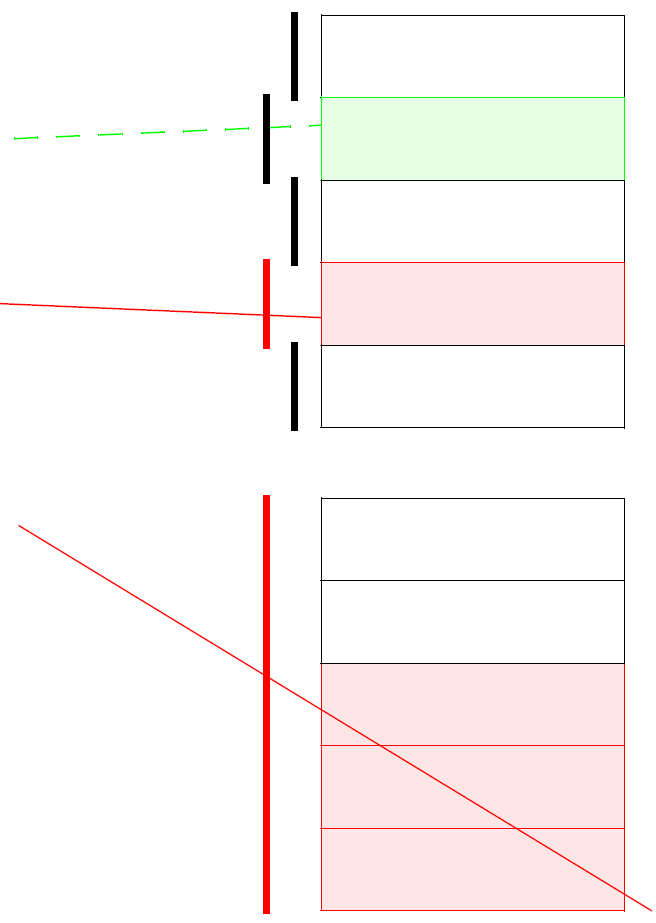 Set of scintillators placed in front of a calorimeter to act as simple counters.
A charged particle will create a signal in the scintillator, but a photon will not.
Side view
Top view
Slide courtesy of M. Fortner, N. Illinois University
Oct 20, 2015
IsoSIM Lecture - Electronics
9
Neutral rows
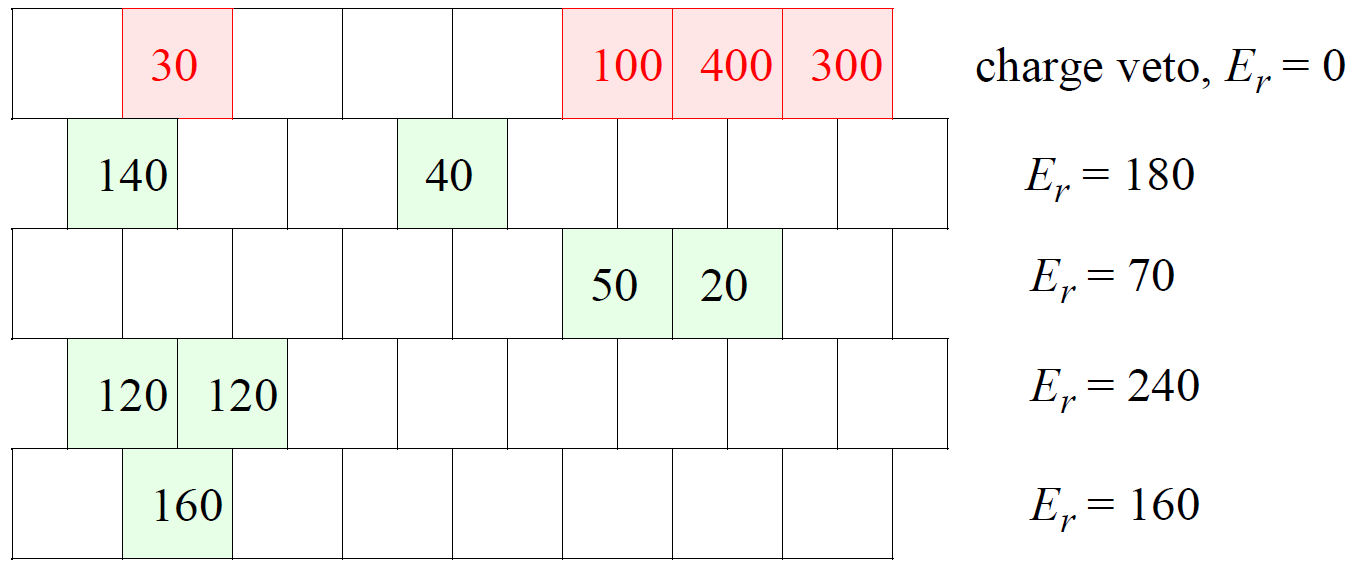 Slide courtesy of M. Fortner, N. Illinois University
Oct 20, 2015
IsoSIM Lecture - Electronics
10
Selected Sum
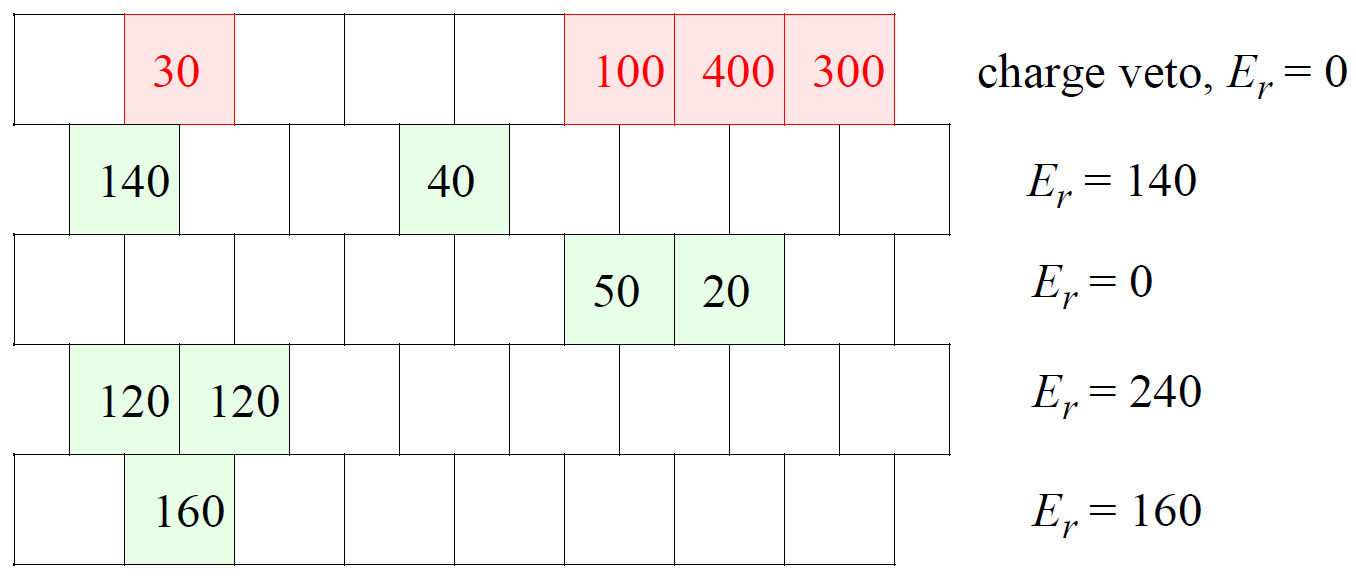 Slide courtesy of M. Fortner, N. Illinois University
Oct 20, 2015
IsoSIM Lecture - Electronics
11
Logic gates
A gate is a circuit element that operates on a binary signal
Logic operations typically have three methods of description:
Equation symbol
Truth table
Circuit symbol
When levels refer to Boolean expressions they are referred to as True and False.
Logic levels are T=True & F=False
Binary levels are 1=True & 0=False
When levels refer to electronic voltage levels they are called High and Low
Logic H=High & L=Low
Binary levels are 1=High & 0=Low
Oct 20, 2015
IsoSIM Lecture - Electronics
12
Unary operators – 1 input
The identity operator leaves the value unchanged



The inverse operation reverses the value and is called NOT.
Slide courtesy of M. Fortner, N. Illinois University
Oct 20, 2015
IsoSIM Lecture - Electronics
13
Binary operators – 2 inputs
AND operator acts like multiplication




OR operator acts like addition
Slide courtesy of M. Fortner, N. Illinois University
Oct 20, 2015
IsoSIM Lecture - Electronics
14
Compound operations
Combination of NOT & AND is NAND



Combination of NOT & OR is NOR
Slide courtesy of M. Fortner, N. Illinois University
Oct 20, 2015
IsoSIM Lecture - Electronics
15
Compound operations
Combination of NOT & AND is NAND



Combination of NOT & OR is NOR

Either NAND or NOR gates can be used to create other logic gates
Slide courtesy of M. Fortner, N. Illinois University
Oct 20, 2015
IsoSIM Lecture - Electronics
16
Many many many many many more
Exclusive OR
Flip-Flops
Clocks
Counters
Multistage dividers
A plethora of amplifiers
Summation
Difference
Multipliers
Oct 20, 2015
IsoSIM Lecture - Electronics
17
Analog to digital conversion
Signal attributes are most easily processed when converted to a digital signal
Oct 20, 2015
IsoSIM Lecture - Electronics
18
Analog to digital conversion
Signal attributes are most easily processed when converted to a digital signal
Oct 20, 2015
IsoSIM Lecture - Electronics
19
Analog to digital conversion
Signal attributes are most easily processed when converted to a digital signal
Oct 20, 2015
IsoSIM Lecture - Electronics
20
Analog to digital conversion
Signal attributes are most easily processed when converted to a digital signal
Oct 20, 2015
IsoSIM Lecture - Electronics
21
Analog to digital conversion
Signal attributes are most easily processed when converted to a digital signal
Oct 20, 2015
IsoSIM Lecture - Electronics
22
Digital signals make logic easy/possible
Electronics that analyze systems to be when measuring quantized pieces of information.
Improving the sampling rate allows for finer “level-splitting” but most electronics only have two states: 0 and 1 – Logic signals
Logic carries less information more reliably
Don’t have to worry about maintaining the full waveform
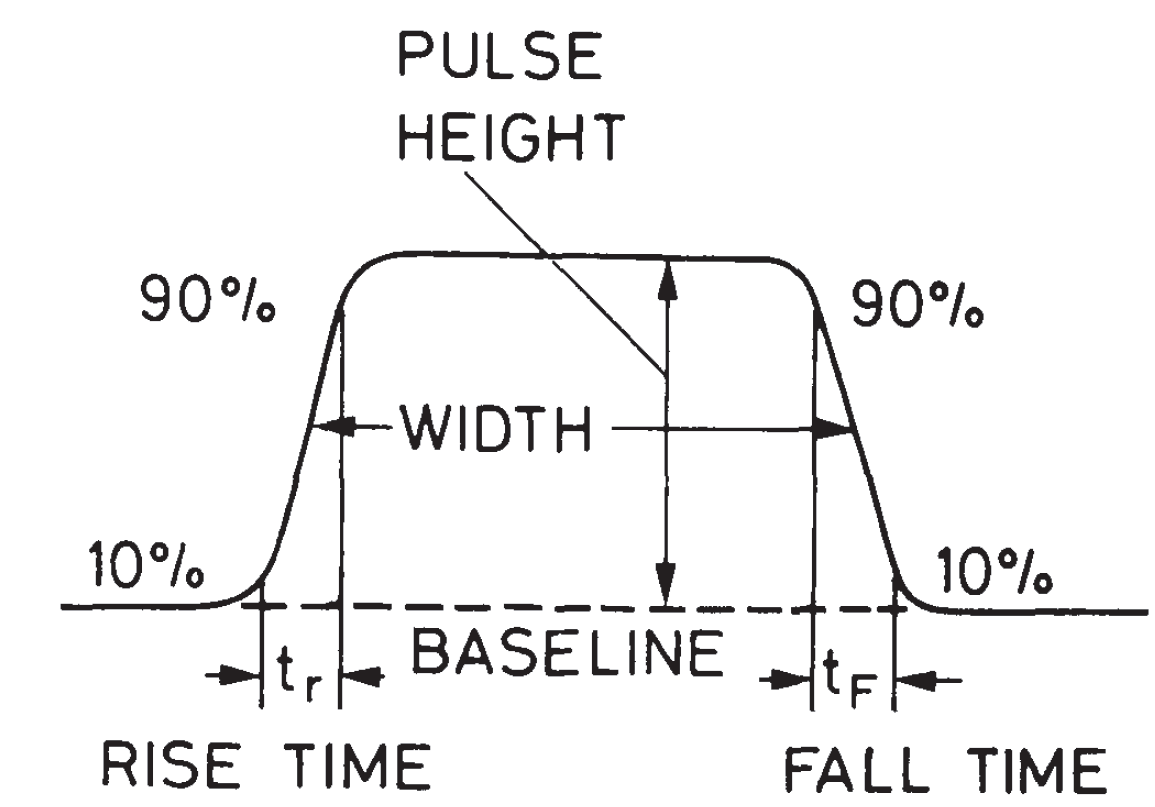 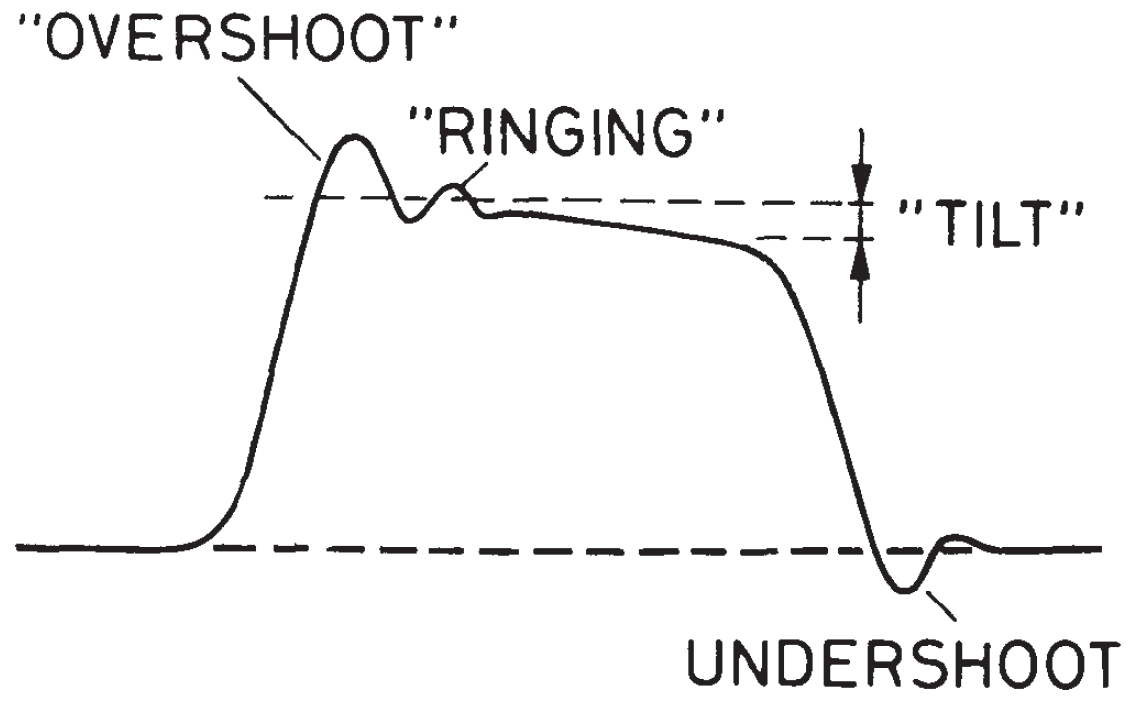 Oct 20, 2015
IsoSIM Lecture - Electronics
23
Digital signals make logic easy/possible
Electronics that analyze systems to be when measuring quantized pieces of information.
Improving the sampling rate allows for finer “level-splitting” but most electronics only have two states: 0 and 1 – Logic signals
Logic carries less information more reliably
Don’t have to worry about maintaining the full waveform
It would be easier to define a standard
Or 5 standards, it doesn’t really matter as long as we know what we’re dealing with
Oct 20, 2015
IsoSIM Lecture - Electronics
24
The Nuclear Instrument Module (NIM) standard
Slow positive logic
Fast negative logic (NIM logic)
Slow rise time
≥ 100 ns
Positive polarity
Designed for high input impedance (≥ 1000 Ω)
Low current
Can’t be transmitted over long cable
Not used so often
Fast rise time
~1 ns
Negative polarity
Current based standard & low impedance 
Current into 50 Ω
Logic 0: 0 V
Logic 1: -0.8 V
Oct 20, 2015
IsoSIM Lecture - Electronics
25
But wait…there’s more
NIM is also a standard for electronics modules.
Can be single-wide, double-wide or triple-wide
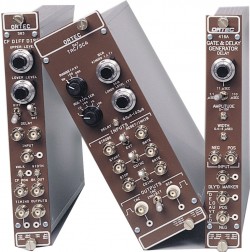 Oct 20, 2015
IsoSIM Lecture - Electronics
26
But wait…there’s more
NIM is also a standard for electronics modules.
Modules are designed to mate with a crate
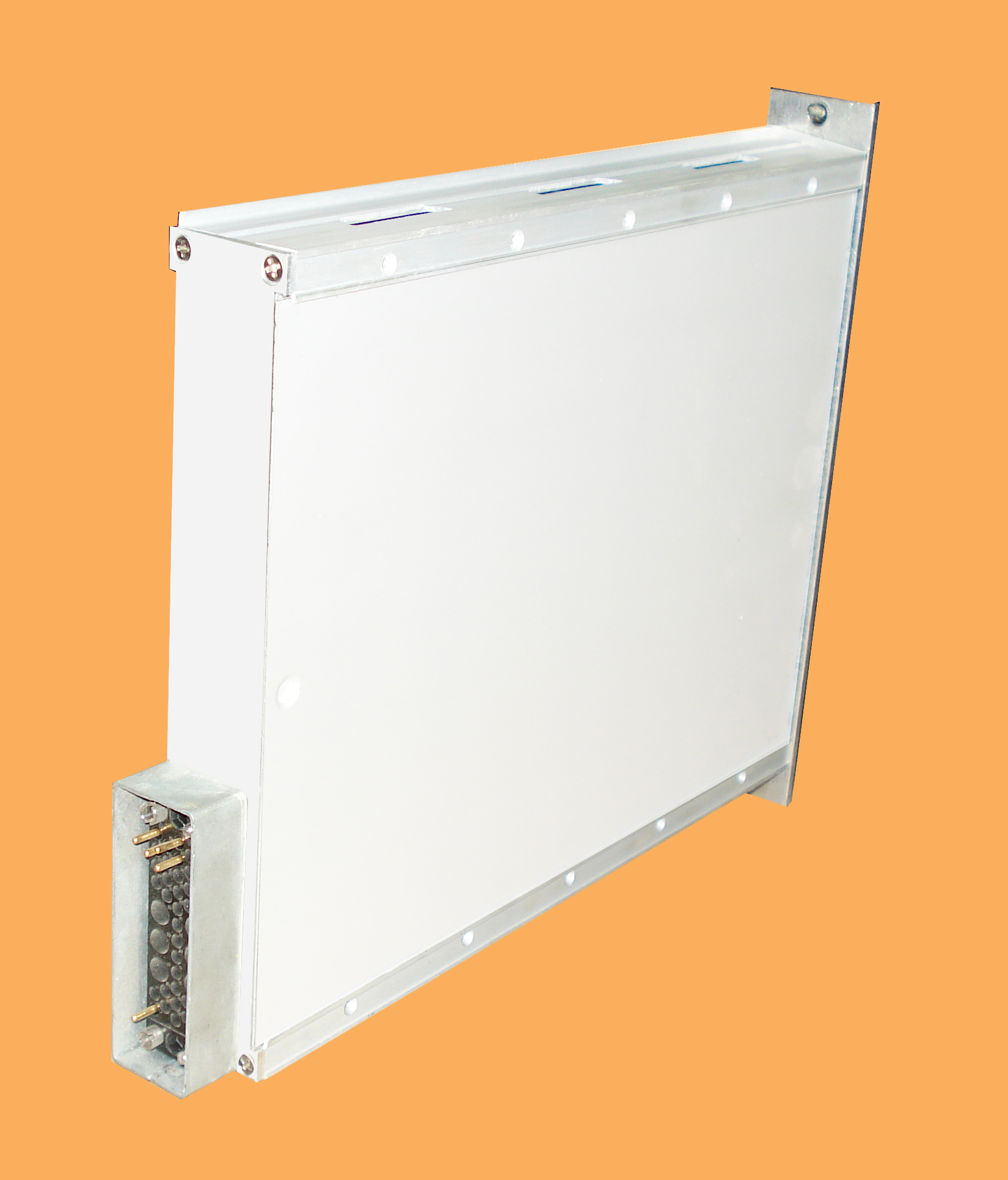 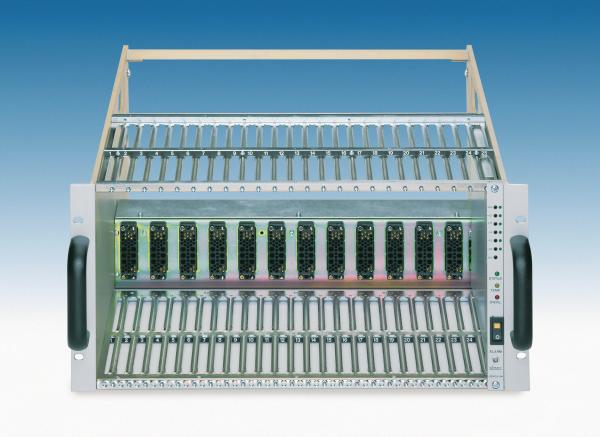 Oct 20, 2015
IsoSIM Lecture - Electronics
27
But wait…there’s more
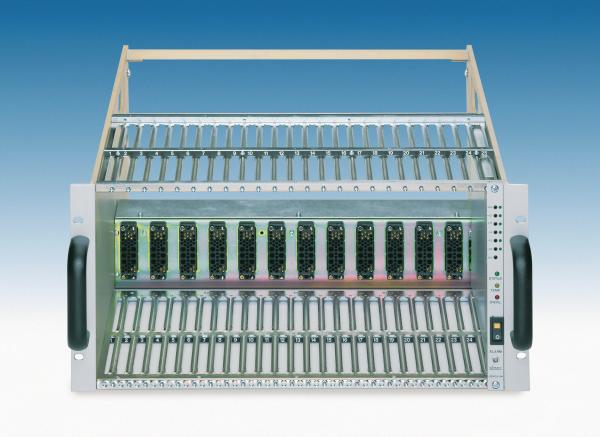 NIM is also a standard for electronics modules.
Modules are designed to mate with a crate
Crate provides
±6V
±12V
±24V
All pins bussed
No communication between modules
Modules can be quickly added for different experimental needs
Many labs have pools of NIM modules
Oct 20, 2015
IsoSIM Lecture - Electronics
28
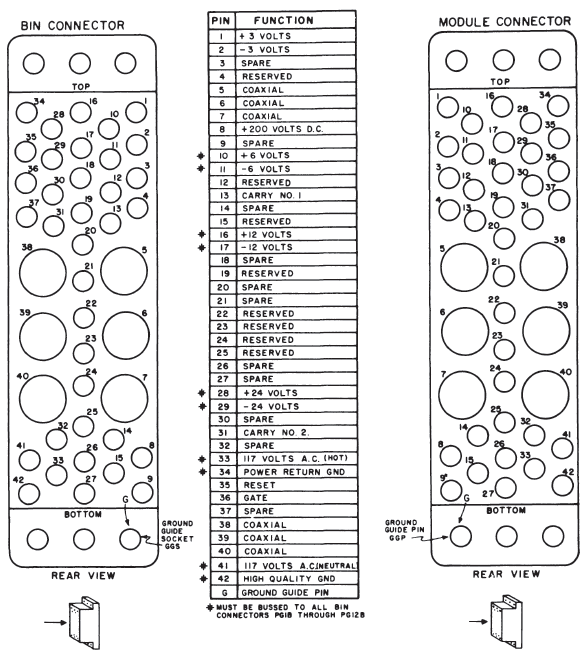 Oct 20, 2015
IsoSIM Lecture - Electronics
29
Common off-standard logic
NIM signals can be counterintuitive or limiting so other signal standards are often included
Transistor-Transistor Logic (TTL)
Positive going logic
Emitter Coupled Logic (ECL)
Faster & easier to use than fast negative NIM
Note the smaller jump
Oct 20, 2015
IsoSIM Lecture - Electronics
30
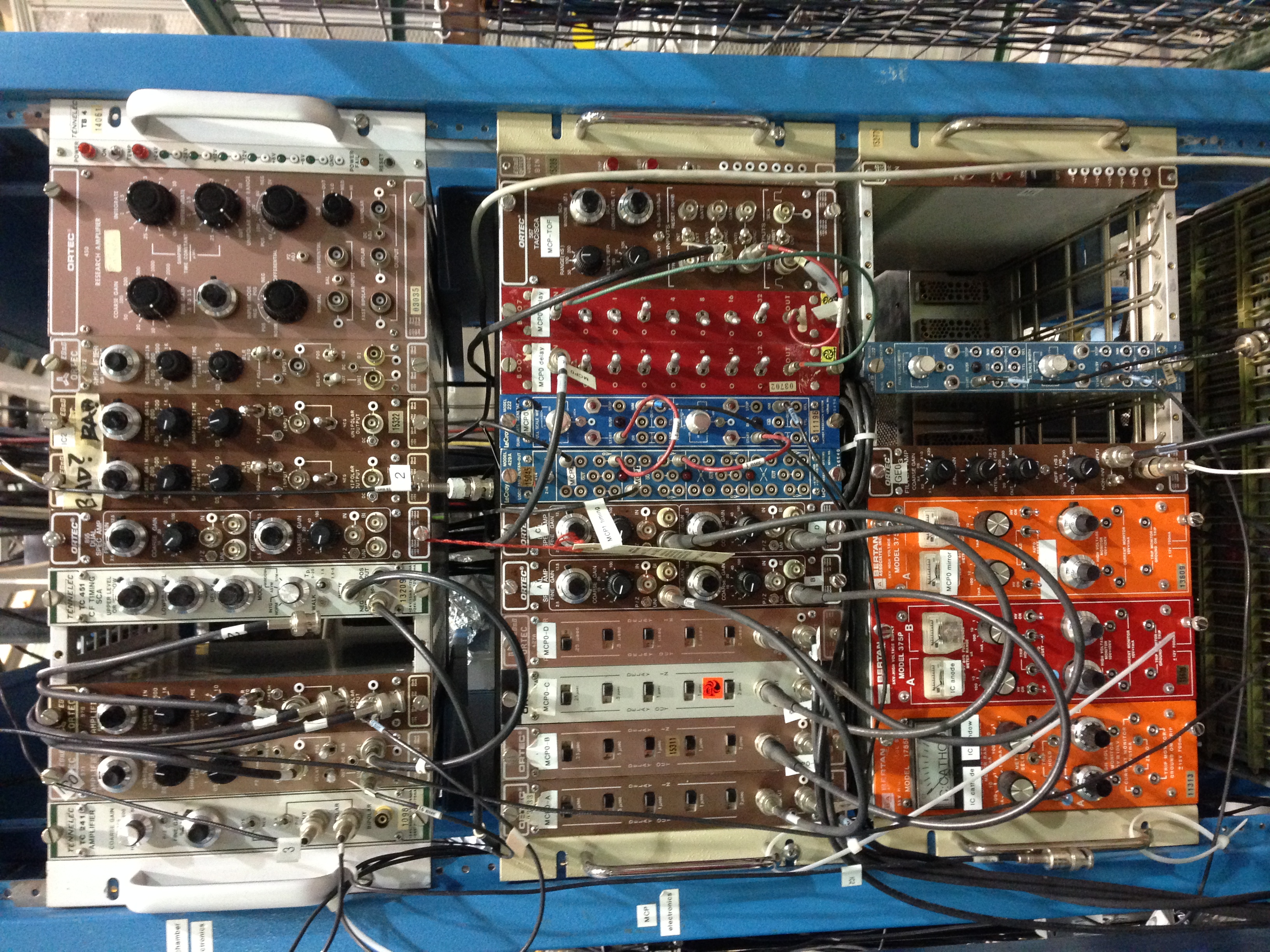 Oct 20, 2015
IsoSIM Lecture - Electronics
31
CAMAC: Time to make life more complicated…interesting
The NIM standard:
Doesn’t handle large amounts of digital data easily
Interface with a computer is done on a module by module basis
Modules are normally wider than they need to be if no readout meter is required.
A new standard to:
Make the modules thinner
Include a common dataway for communication
Still fit in a standard 19” rack
Oct 20, 2015
IsoSIM Lecture - Electronics
32
The Computer Automated Measurement And Control (CAMAC) Standard
Introduced in 1969 and adopted in 1972
25 module stations 17.2 mm wide
Double- and triple-wide modules are allowed
Modules normally made of a single PCB with an edge connector of 86 contacts.
Every station has:
±6V
±12V (not required by standard but normally there)
±24V
Separate read and write lines (24 pairs in total)
Oct 20, 2015
IsoSIM Lecture - Electronics
33
[Speaker Notes: Double wide modules are important for large components like relays.]
The CAMAC dataway
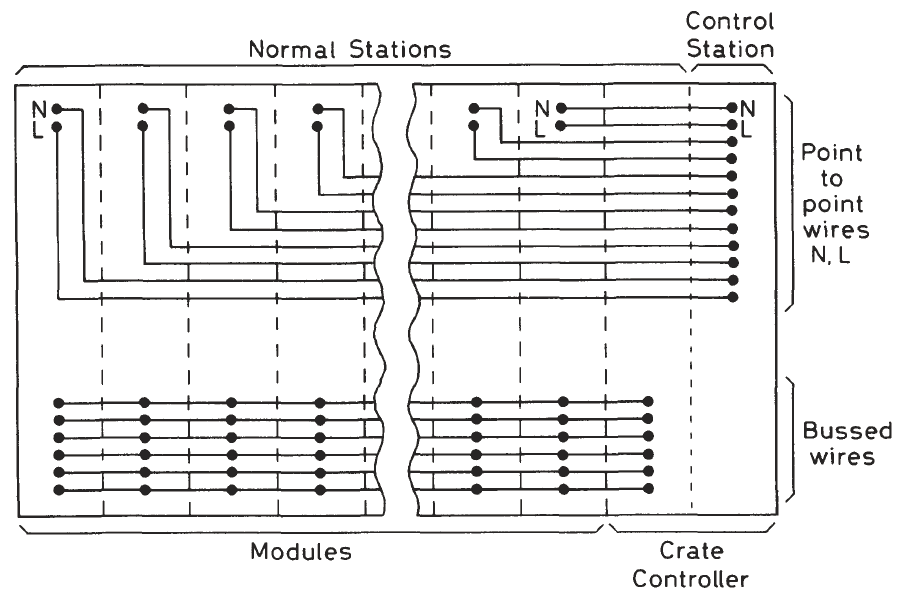 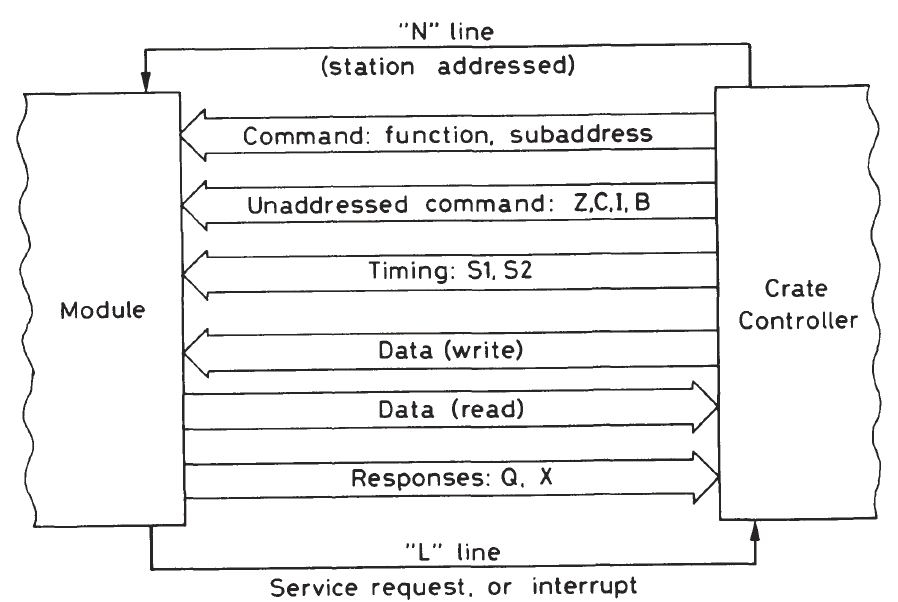 Oct 20, 2015
IsoSIM Lecture - Electronics
34
The CAMAC controller
The extreme right station is the control station
All read and write lines connect.
A special crate controller module must go in the last station
System won’t function without a controller
Controller
Transfers data to/from control PC
Communicates with all modules
Mediates communication between modules
Communication designed for FORTRAN but by now there’s translators for every language
Oct 20, 2015
IsoSIM Lecture - Electronics
35
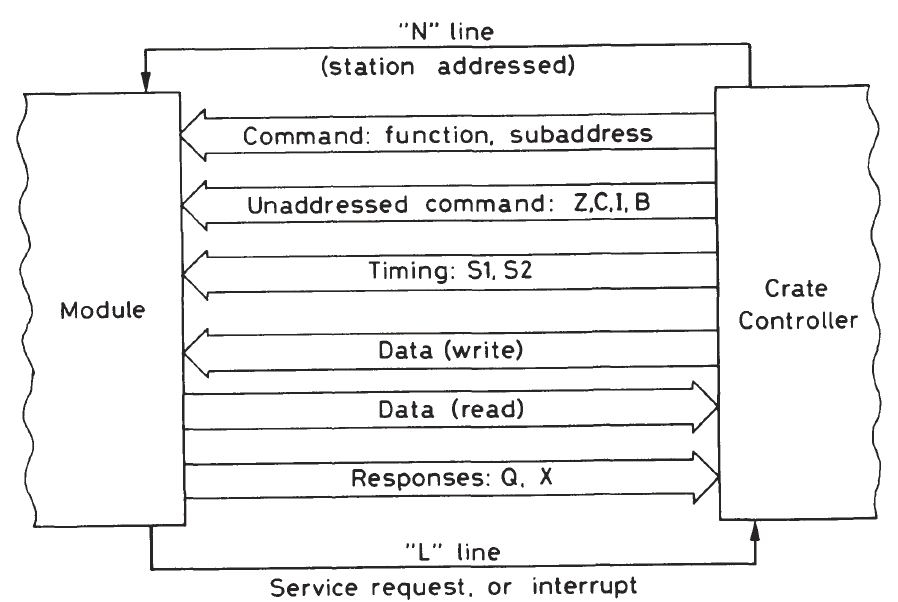 Oct 20, 2015
IsoSIM Lecture - Electronics
36
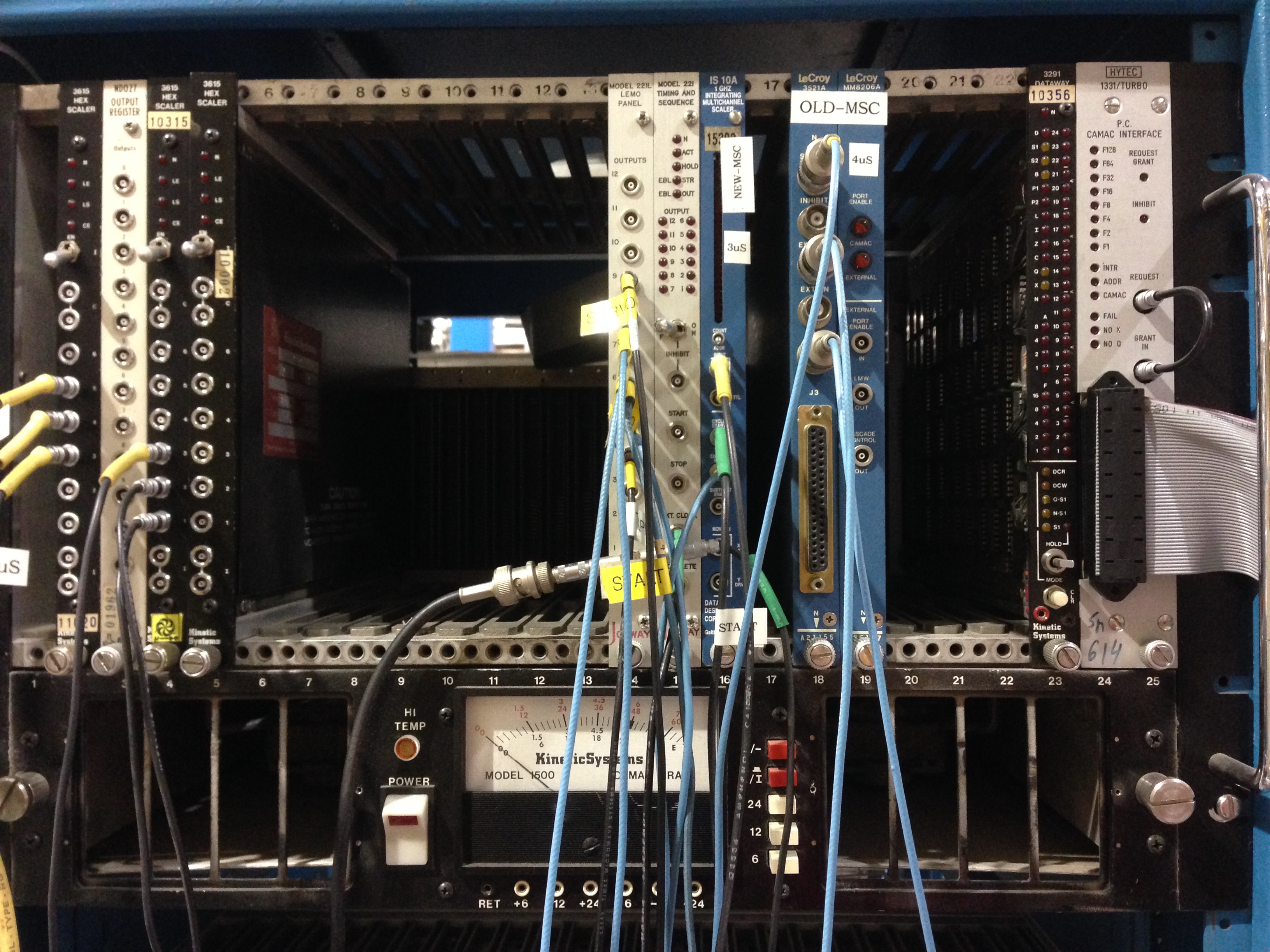 Oct 20, 2015
IsoSIM Lecture - Electronics
37
For more on CAMAC
Entire classes could be given on the CAMAC standard and communication
Leo Chapter 18 is a great start
http://link.springer.com/book/10.1007%2F978-3-642-57920-2 
Fermilab’s Introduction to CAMAC
http://cdorg.fnal.gov/ese/prep/introCamac.php
CAMAC Tutorial Issue, IEEE Trans. Nucl. Sci. NS-20 2 (1973) 
http://ieeexplore.ieee.org/xpl/tocresult.jsp?isnumber=4327008&punumber=23
Oct 20, 2015
IsoSIM Lecture - Electronics
38
From CAMAC to VME
As experiments grew larger, the CAMAC data busses couldn’t keep up and latency increased
Dead time = Bad
Modules expensive
Not hot-swappable
VME designed to accommodate fast microprocessor control
Made with industry standard parts so cheaper
Oct 20, 2015
IsoSIM Lecture - Electronics
39
From CAMAC to VME
VME crate requires a controller
Performs bus arbitration
Provides and maintains timeout errors
System clock
Other system utilities
Modules can send messages directly to each other
Controller only opens and closes access to dataway
Communication is asynchronous and can proceed as fast as the slowest communicator
VMEbus modules tend to be set via software only
Oct 20, 2015
IsoSIM Lecture - Electronics
40
[Speaker Notes: All data transfers occur in terms of direct memory access
In CAMAC, all messages were passed through and processed by the controller, in VME, the controller simply grants access to the dataway to both sides for the duration of the communication.
For PC interface, Controller just grants access to the module. You communicate directly to the module.]
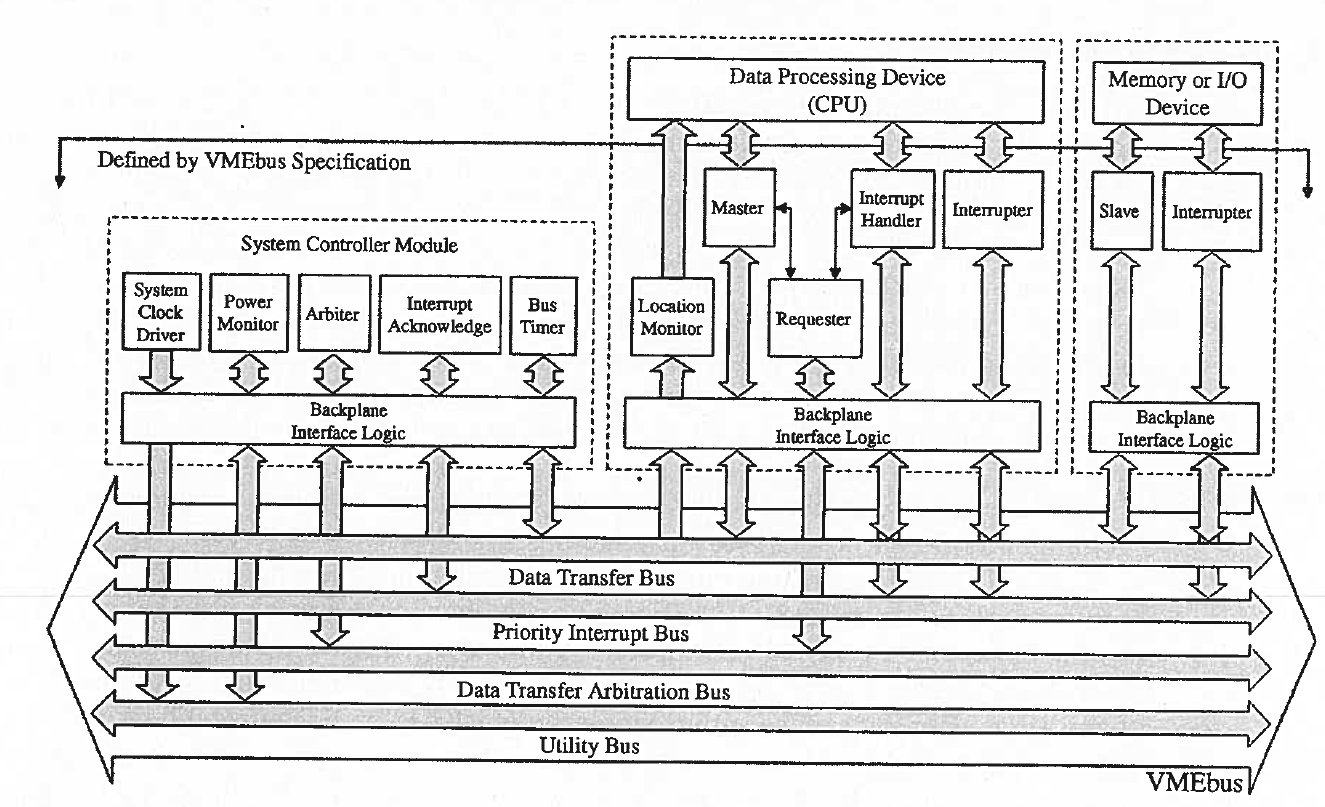 For more on VME
W. D. Peterson, The VMEbus Handbook, VITA, Scottsdale, Az 1997.
American National Standard for VME64 Extensions for Physics and Other Applications
https://ph-dep-ese.web.cern.ch/ph-dep-ese/crates/standards/Av23.pdf
Oct 20, 2015
IsoSIM Lecture - Electronics
41
Transmission lines
Oct 20, 2015
IsoSIM Lecture - Electronics
42
Transmission lines
Transmission lines carry rf signals efficiently
But a pulse isn’t rf.
What gives?
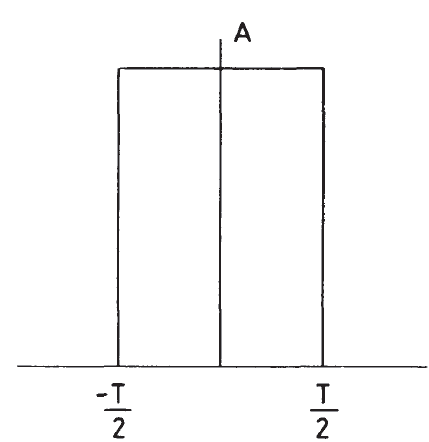 Oct 20, 2015
IsoSIM Lecture - Electronics
43
Digression: Taylor series
Represent any function as an infinite sum of polynomials and that function’s derivatives
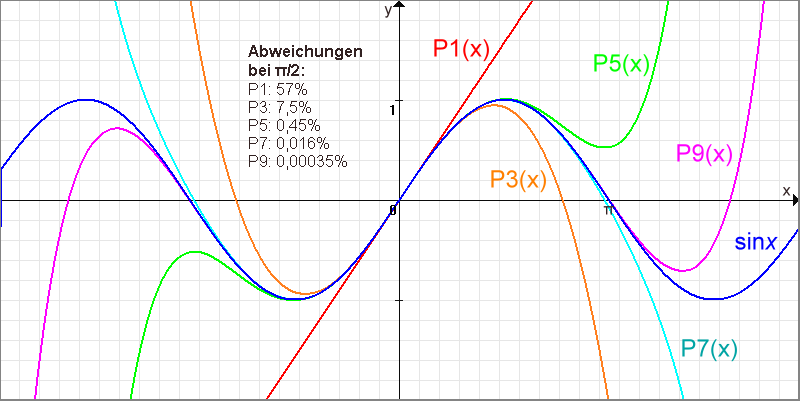 Oct 20, 2015
IsoSIM Lecture - Electronics
44
Fourier Analysis
Any pulse can be decomposed into a superposition of many pure sinusoidal frequencies
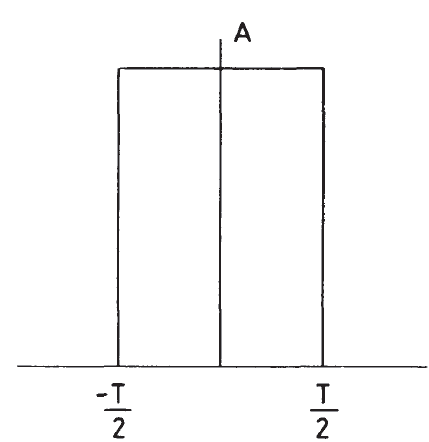 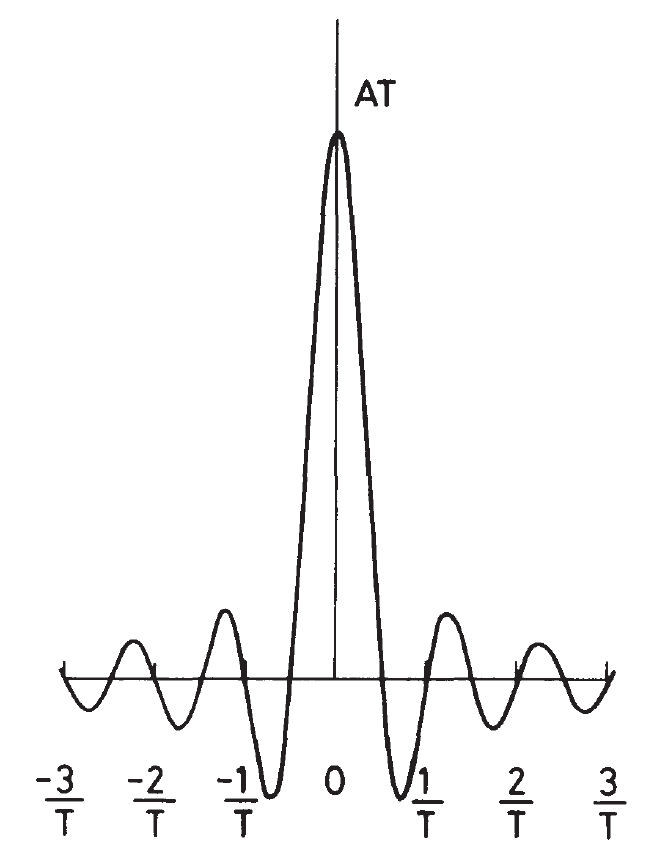 Oct 20, 2015
IsoSIM Lecture - Electronics
45
Bandwidth
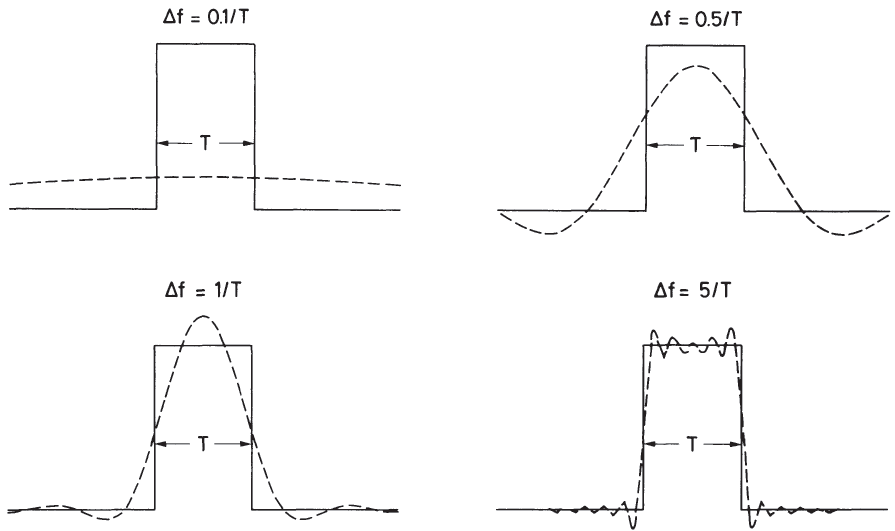 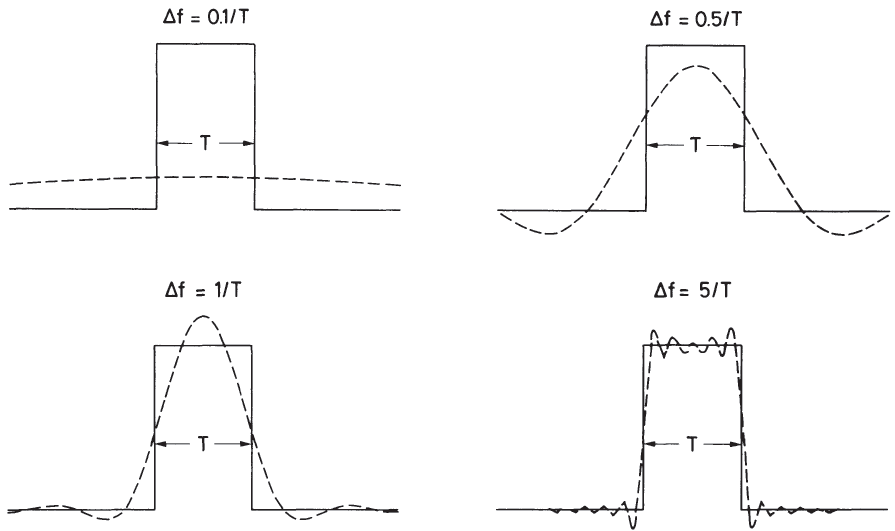 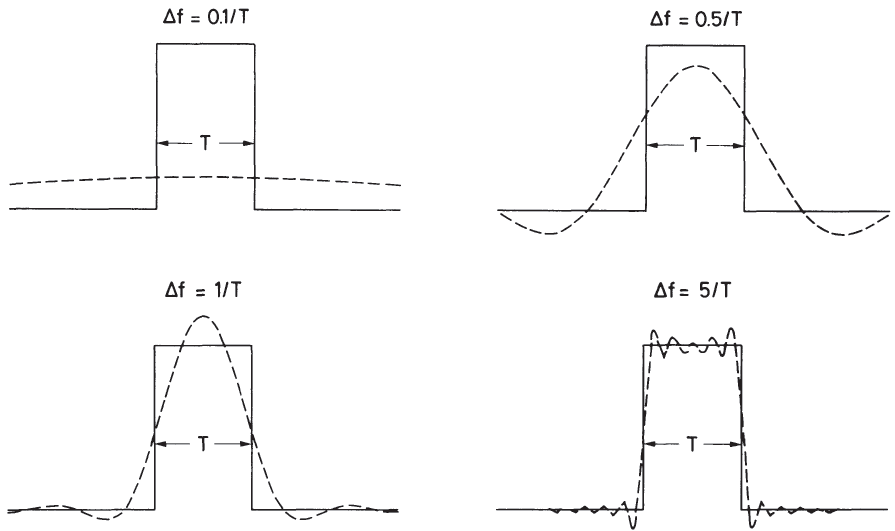 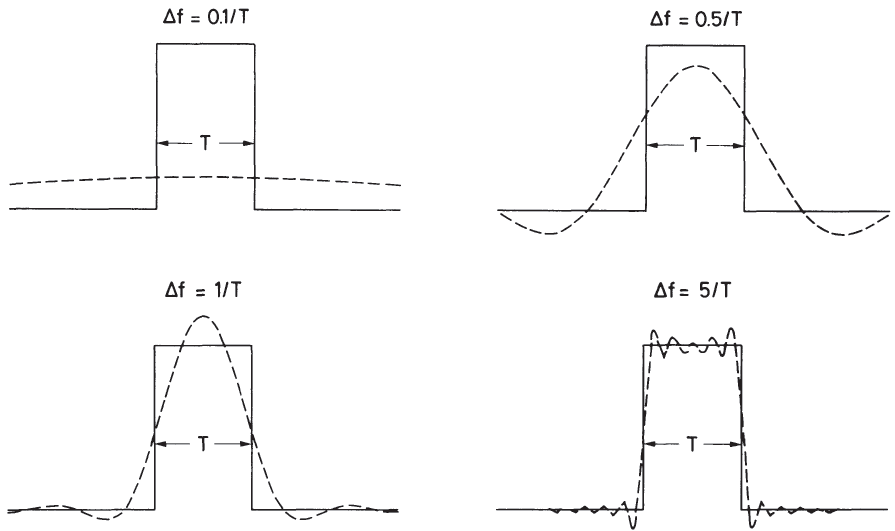 Oct 20, 2015
IsoSIM Lecture - Electronics
46
Bandwidth
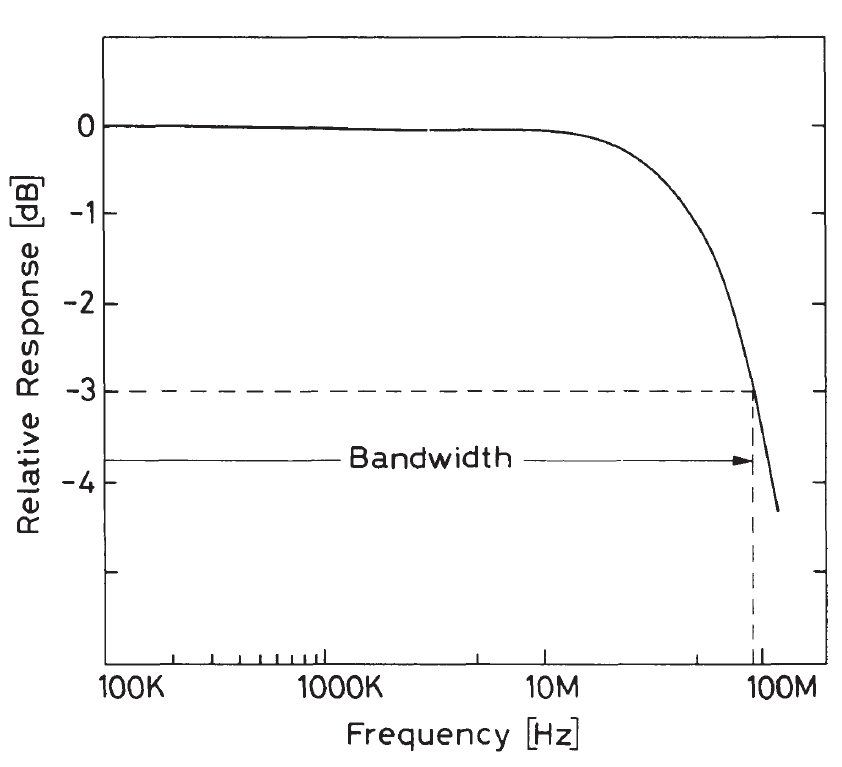 Oct 20, 2015
IsoSIM Lecture - Electronics
47
The coaxial cable
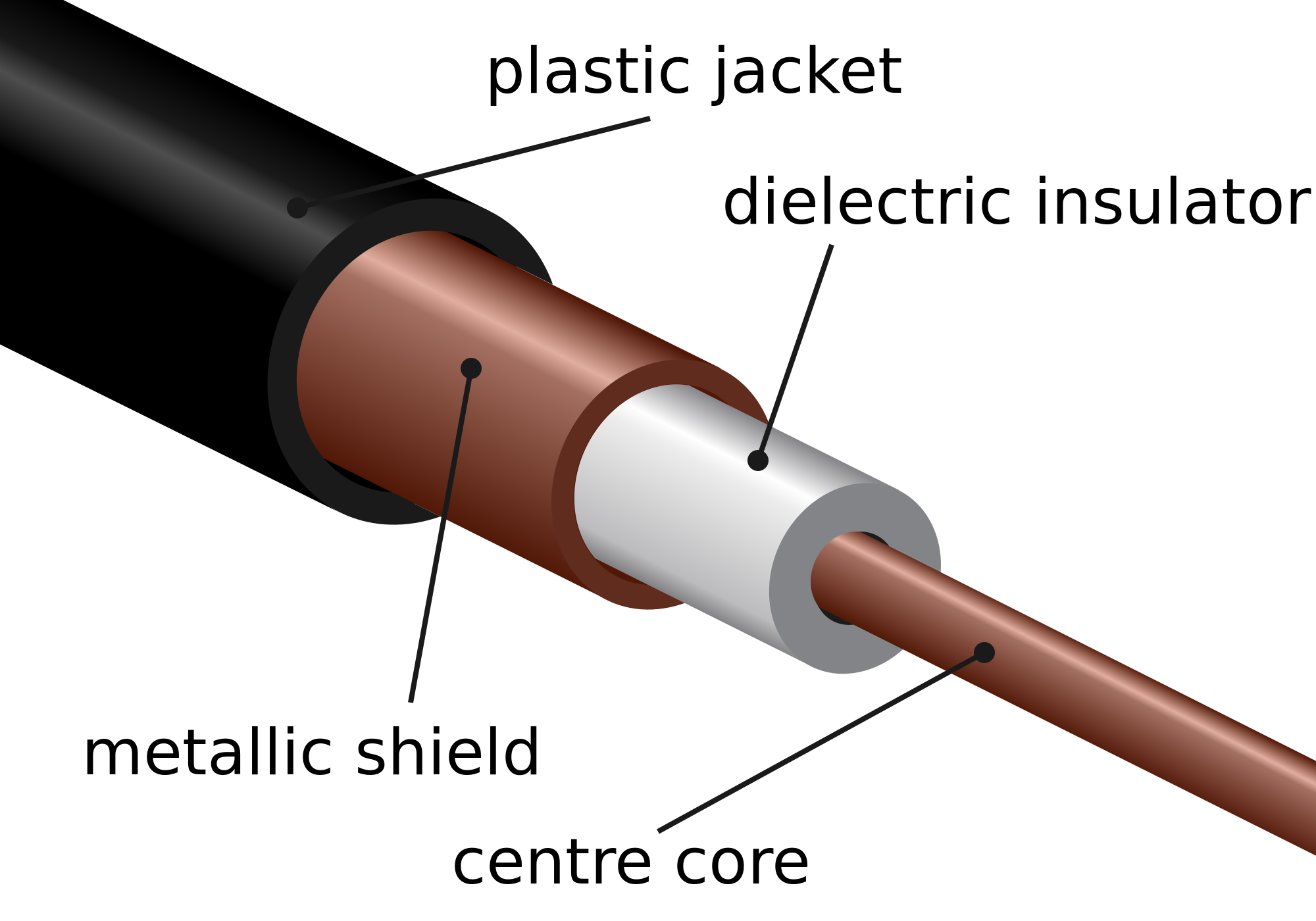 Source: Wikimedia commons
Oct 20, 2015
IsoSIM Lecture - Electronics
48
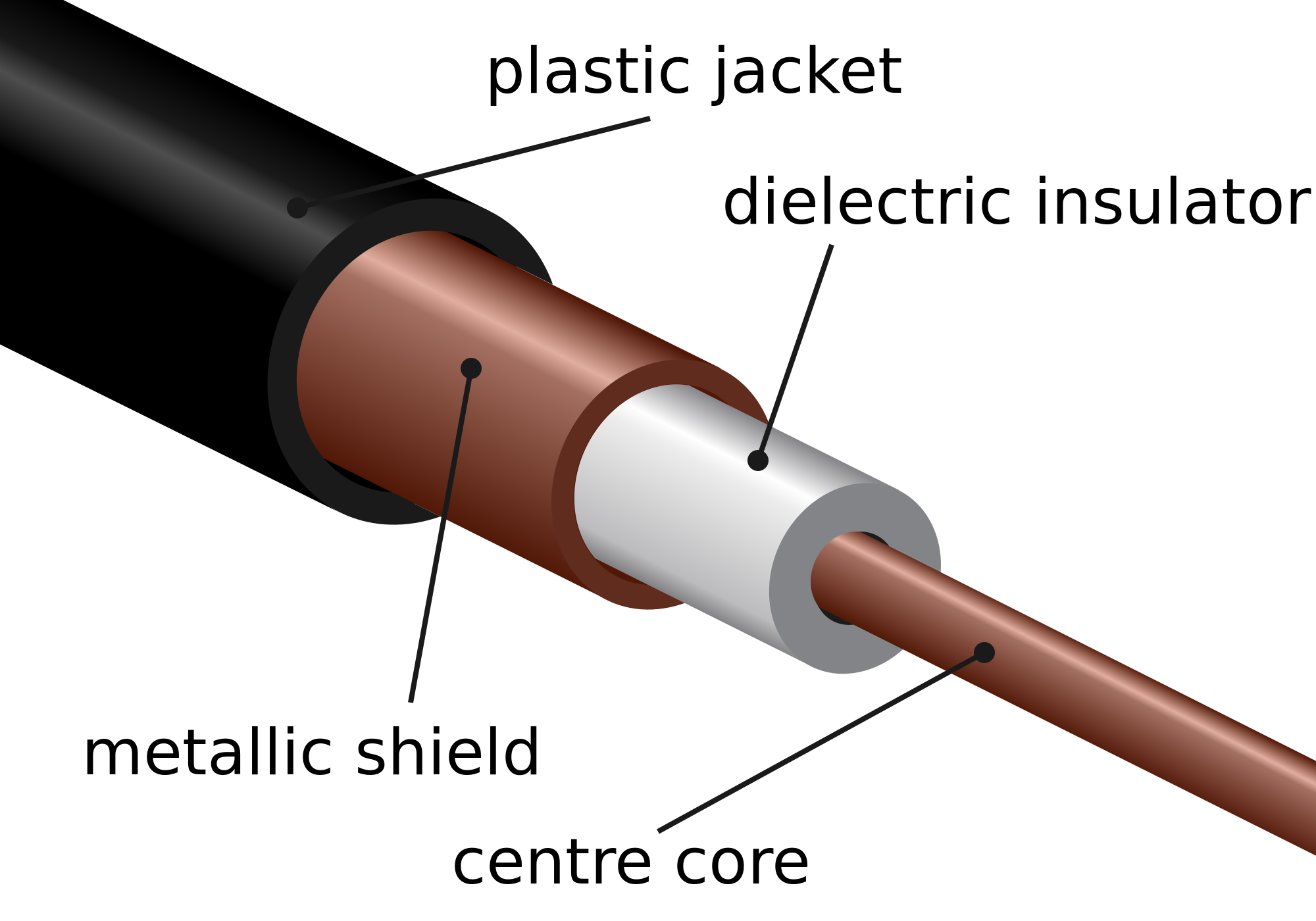 The coaxial cable
Oct 20, 2015
IsoSIM Lecture - Electronics
49
[Speaker Notes: K is the dielectric constant of the insulator]
Termination
vs
Oct 20, 2015
IsoSIM Lecture - Electronics
50
[Speaker Notes: At the end, the cable is charged.]
Termination
vs
Oct 20, 2015
IsoSIM Lecture - Electronics
51
Termination
vs
Oct 20, 2015
IsoSIM Lecture - Electronics
52
[Speaker Notes: We normally talk about terminating the cable but we’re really terminating the device.
If the input impedance doesn’t match the characteristic impedance of the cable, the input has to be brought down]
Termination
vs
Oct 20, 2015
IsoSIM Lecture - Electronics
53
Fourier Analysis
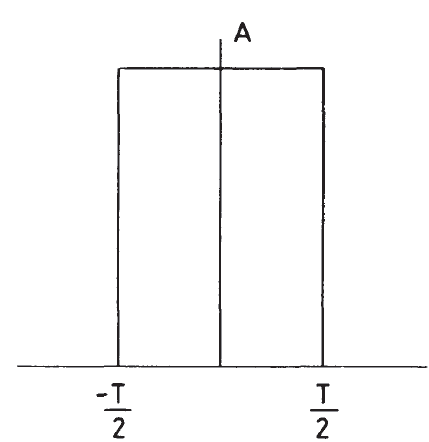 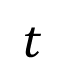 Oct 20, 2015
IsoSIM Lecture - Electronics
55
Fourier Analysis
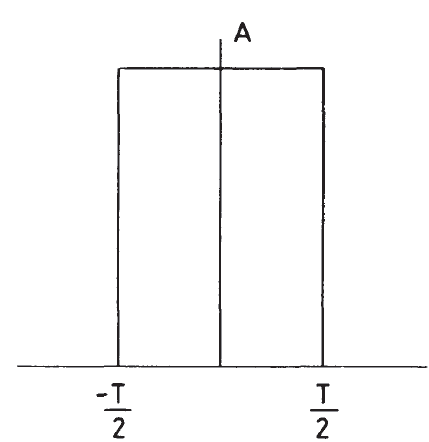 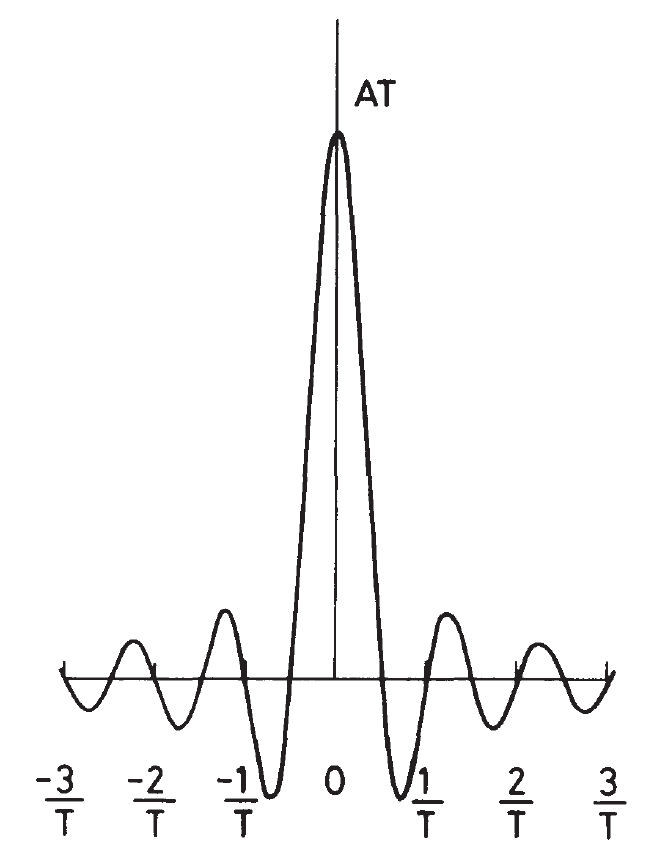 Oct 20, 2015
IsoSIM Lecture - Electronics
56
Analog to digital conversion
Signal attributes are most easily processed when converted to a digital signal
Oct 20, 2015
IsoSIM Lecture - Electronics
57